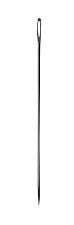 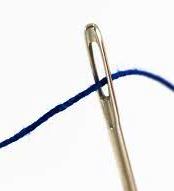 [Speaker Notes: HAND SEWING NEEDLE / DOES HAND SEWING NEEDLES COME IN DIFFERENT SIZES? / ARE THERE DIFFERENT TYPES OF HAND SEWING NEEDLES? / ARE THERE DIFFERENT TYPES OF NEEDLES, GENERALLY? (tattoo, acupuncture, knitting, shoemaking, etc.) / WHICH PART OF THE NEEDLE DO YOU THINK IS MOST IMPORTANT AND, WHY? (Hebrews 4:12) / WHAT’S THE PURPOSE OF A HAND SEWING NEEDLE?  (Isaiah 58:12 & 8:16). / CAN THE HAND SEWING NEEDLE BY ITSELF FULFILL THE PURPOSE FOR WHICH IT WAS MADE? /]
DOING “THE CORRESPONDING WORK”
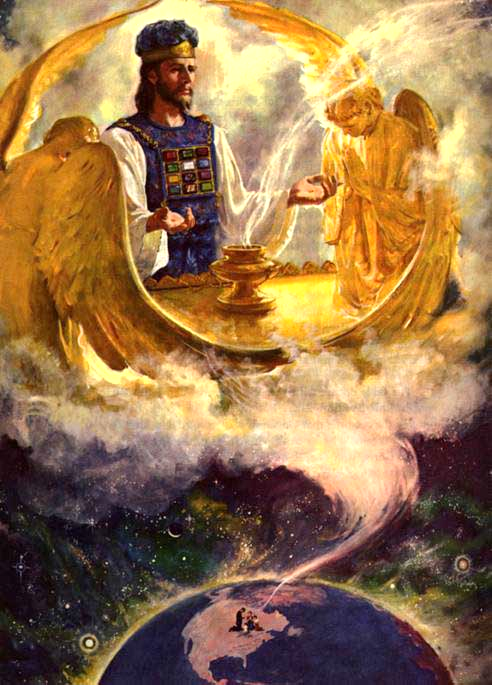 HOW IMPORTANT IS THIS WORK?
 IS IT OPTIONAL OR IMPERATIVE?
[Speaker Notes: BACKGROUND: Genesis 3:15; Leviticus 16 & 23, Hebrews 8 & 9, Daniel 7 & Rev 13; Rev 7, 12, 14, 18; 22:12, 14.]
WHERE IS JESUS NOW? AND WHAT IS HE DOING NOW?
BACKGROUND: John 10:
1. Verily, verily, I say unto you, He that entereth not by the door into the sheepfold, but climbeth up some other way, the same is a thief and a robber.
2. But he that entereth in by the door is the shepherd of the sheep.
3. To him the porter openeth; and the sheep hear his voice: and he calleth his own sheep by name, and leadeth them out.
4. And when he putteth forth his own sheep, he goeth before them, and the sheep follow him: for they know his voice.
3
[Speaker Notes: Keep in mind – “door”.]
WHERE IS JESUS NOW? AND WHAT IS HE DOING NOW?
BACKGROUND: John 10:
9. I am the door: by me if any man enter in, he shall be saved, and shall go in and out, and find pasture.
10. The thief cometh not, but for to steal, and to kill, and to destroy: I am come that they might have life, and that they might have it more abundantly.
11. I am the good shepherd: the good shepherd giveth his life for the sheep.
4
[Speaker Notes: The thief: Who is that?]
WHERE IS JESUS NOW? AND WHAT IS HE DOING NOW?
BACKGROUND: John 10:
14. I am the good shepherd, and know my sheep, and am known of mine.
27. My sheep hear my voice, and I know them, and they follow me: (v. 4 refers)
28. And I give unto them eternal life; and they shall never perish, neither shall any man pluck them out of my hand*.
5
[Speaker Notes: *Refer: Isaiah 41:10 and 49:14 – 16. (Can also go to other: Psalm 17:8 and Zechariah 2:8 & Deut. 32:10.]
WHERE IS JESUS NOW? AND WHAT IS HE DOING NOW?
INTRODUCTION: 
Antitypical Day of Atonement began October 22, 1844
Jesus’ role or work switches to High Priest and his place switches to The Holiest of All / The Holy of Holies / The Most Holy Place – Really, this is another phase in the Plan of Redemption!
An in-depth look at the Typical Day of Atonement per se will reveal what Jesus is currently doing in Heaven – Minus the actual sacrifices of lambs, etc. (Ref. Hebrews 10:10 – 12)
[Please see Leviticus chapters 16 & 23, etc.]
6
[Speaker Notes: Hebrews 10:10 – 12. 10  By the which will we are sanctified through the offering of the body of Jesus Christ once for all.  11  And every priest standeth daily ministering and offering oftentimes the same sacrifices, which can never take away sins: 12  But this man, after he had offered one sacrifice for sins for ever, sat down on the right hand of God; 
This work is as necessary as was His death on the cross! / Jesus, the Lamb of God! See John 1:29, 36: │29  The next day John seeth Jesus coming unto him, and saith, Behold the Lamb of God, which taketh away the sin of the world. 36  And looking upon Jesus as he walked, he saith, Behold the Lamb of God!]
JUST AS VITAL
The intercession of Christ in man's behalf in the sanctuary above is as essential* to the plan of salvation as was His death upon the cross. By His death He began that work which after His resurrection He ascended to complete in heaven. 

{Hebrews 6:20} There the light from the cross of Calvary is reflected. There we may gain a clearer insight into the mysteries of redemption.
We must by faith enter within the veil, "whither the forerunner is for us entered."
7
[Speaker Notes: STOPPED HERE: SABBATH, JANUARY 09 2021 AT CHEDWIN PARK STUDY GROUP CHURCH. [BROTHER SCHOOLER’S INVITE] PRAISE GOD!!! HE TRULY HELPED ME! HALLELUJAH!!!  POINT OF DISTINCTION ON “HOW DID JESUS PAY THE WAGES OF SIN FOR US?” = A. Is telling me about how a car functions and what it can do and where it can take me, etc. the same as you DRIVING THE CAR? │B. If I say “I love you” is it the same as saying “I Agape’ you”? │C. If I say “it’s raining” is it the same as saying “it’s raining very heavily in Old Harbour?” 

**Essential: absolutely necessary; indispensable: / Nutrition example – “essential amino acids” = Those (9) your body do not make and that must be obtained from your food!]
ABUNDANT GRACE
The salvation of man is accomplished at an infinite expense to heaven; the sacrifice made is equal to the broadest demands of the broken law of God. Jesus has opened the way to the Father's throne*, and through His mediation the sincere desire of all who come to Him in faith may be presented before God.  FLB 204
[See *Acts 4:12]
8
[Speaker Notes: STOPPED HERE 2021 02 20 AT EDEN VALLEY. (Broadest demands of the broken law) GRACE! See Romans 5:19 – 21. 19  For as by one man's disobedience many were made sinners, so by the obedience of one shall many be made righteous. 20 Moreover the law entered, that the offence might abound. But where sin abounded, grace did much more abound:  21  That as sin hath reigned unto death, even so might grace reign through righteousness unto eternal life by Jesus Christ our Lord. 


(Way to the Father’s throne) *Jesus is the WAY / the DOOR: John 10:7, 9. 7 Then said Jesus unto them again, Verily, verily, I say unto you, I am the door of the sheep. 9 I am the door: by me if any man enter in, he shall be saved, and shall go in and out, and find pasture. │Revelation 3:21:  To him that overcometh will I grant to sit with me in my throne, even as I also overcame, and am set down with my Father in his throne. WOW!! AWESOME GOD!!]
JESUS IN THE MOST HOLY PLACE
US - DOING THE CORRESPONDING WORK!
9
LEVITICUS 23:27  Also on the tenth day of this seventh month there shall be a day of atonement: it shall be an holy convocation unto you; and ye shall afflict your souls, and offer an offering made by fire unto the LORD. 28 And ye shall do no work in that same day: for it is a day of atonement, to make an atonement for you before the lord your God. 29 For whatsoever soul it be that shall not be afflicted in that same day, he shall be cut off from among his people.
10
[Speaker Notes: HOLY CONVOCATION: Matthew 5:48 / 1 Peter 1:16 & Lev. 11:44, 45.  / We must put away sin. / We must overcome sin (Jesus’ White Raiment MUST replace our filthy rags!!. Ref. Isaiah 64:6.
AFFLICT* YOUR SOULS: 1. To cause pain, suffering or distress (Matthew 5:27 – 30). To distress with mental or bodily pain;│ 2. To make low or humble. Matthew 23:12  3. Fast:  Two (2) meals per day = Your body is in a “perpetual state of fasting”; new brain cells are formed at about 16 - 18 hours of fasting… FRONTAL LOBE STRENGTHENED, etc. │Also, generally, smaller portions and no snacking between meals. 
AN OFFERING MADE BY FIRE: Revelation 3:18 Gold tried in the fire (1st thing we are told to buy… ) / Romans 12:1, 2 / Galatians 2:20 / 
DO NO WORK: Ephesians 5:7 – 12 – “Unfruitful works of darkness” / Revelation 14:7 – “Fear God and give glory to Him…” / Do no sin. NOTE: Afflict here is not penance or flagellation or other such or pagan worship rituals that are designed to cause physical pain in an effort to appease god or obtain a favour, etc. (Refer to 1 Kings 18:25 – 28) – but the truth of self examination, putting away anything that would prevent you from getting through the Day of Atonement / Day of Judgment successfully – Refer to Matthew 5:29, 30; etc.]
Holy Convocation
Afflict* Your Souls
Offer An Offering Made By Fire
Do No Work
11
[Speaker Notes: HOLY CONVOCATION: Matthew 5:48 / 1 Peter 1:16 & Lev. 11:44, 45.  / We must put away sin. / We must overcome sin (Jesus’ White Raiment MUST replace our filthy rags!!. Ref. Isaiah 64:6.
AFFLICT* YOUR SOULS: 1. To cause pain, suffering or distress (Matthew 5:27 – 30). To distress with mental or bodily pain;│ 2. To make low or humble. Matthew 23:12  3. Fast:  Two (2) meals per day = Your body is in a “perpetual state of fasting”; new brain cells are formed at about 18 hours of fasting… │Also, generally, smaller portions and no snacking between meals. 
AN OFFERING MADE BY FIRE: Revelation 3:18 Gold tried in the fire (1st thing we are told to buy… ) / Romans 12:1, 2 / Galatians 2:20 / 
DO NO WORK: Ephesians 5:7 – 12 – “Unfruitful works of darkness” / Revelation 14:7 – “Fear God and give glory to Him…” / Do no sin. NOTE: Afflict here is not penance or flagellation or other such or pagan worship rituals that are designed to cause physical pain in an effort to appease god or obtain a favour, etc. (Refer to 1 Kings 18:25 – 28) – but the truth of self examination, putting away anything that would prevent you from getting through the Day of Atonement / Day of Judgment successfully – Read Matthew 5:29, 30; etc.]
30 And whatsoever soul it be that doeth any work in that same day, the same soul will I destroy from among his people.31 Ye shall do no manner of work: it shall be a statute for ever throughout your generations in all your dwellings.32 It shall be unto you a sabbath of rest, and ye shall *afflict your souls: in the ninth day of the month at even, from even unto even, shall ye celebrate your sabbath.*This is the emphasis in the verses – Repeated more than others and lack of which results in being “cut off”!
12
[Speaker Notes: HOLY CONVOCATION: Matthew 5:48 / 1 Peter 1:16 & Lev. 11:44, 45.  / We must put away sin. / We must overcome sin. What caused separation from God? – Isaiah 59.2 - What was Jesus’ Mission in coming to earth? – Matthew 1:21 = Jesus BOUGHT us – Hebrews 9:12 - Then went to PREPARE A PLACE for us –So then, He will come again to TAKE US HOME. John 14:1 – 3 / 1 Thess. 4:16 – 18.

AFFLICT YOUR SOULS: (1.) To cause pain, suffering or distress (Matthew 5:27 – 30) │ (2.) To make low or humble. Matthew 23:12  (3.) FAST:  Two [2] meals per day = Your body is in a “perpetual state of fasting”; new brain cells are formed at about 18 hours of fasting… │Also, generally, smaller portions and no snacking between meals. 
AN OFFERING MADE BY FIRE: Revelation 3:18 Gold tried in the fire (1st thing we are told to buy… ) / Romans 12:1, 2 / Galatians 2:20 / 
DO NO WORK: Ephesians 5:7 – 12 (*From v 1) – “Unfruitful works of darkness” / Revelation 14:7 – “Fear God and give glory to Him…” / Do no sin. / Eph. 5:
25 Husbands, love your wives, even as Christ also loved the church, and gave himself for it; 26 That he might sanctify and cleanse it with the washing of water by the word, 27 That he might present it to himself a glorious church, not having spot, or wrinkle, or any such thing; but that it should be holy and without blemish.]
Seriousness of Sanctuary Truth—While Christ is cleansing the sanctuary, the worshipers on earth should carefully review their life, and compare their character with the standard of righteousness.—The Review and Herald, April 8, 1890. {Ev. 224.1}
13
[Speaker Notes: 3SM 84 – “One thing is certain: Those Seventh-day Adventists who take their stand under Satan’s banner will first give up their faith in the warnings and reproofs contained in the Testimonies of God’s Spirit.”
EV 362 – “They remove the old landmarks, and fallacies and winds of doctrine blow them hither and thither.”
{CET 191.1, 2} What are you doing, brethren, in the great work of preparation? Those who are uniting with the world, are receiving the worldly mold, and preparing for the mark of the beast. Those who are distrustful of self, who are humbling themselves before God and purifying their souls by obeying the truth,--these are receiving the heavenly mold, and preparing for the seal of God in their foreheads. When the decree goes forth, and the stamp is impressed, their character will remain pure and spotless for eternity. Now is the time to prepare. The seal of God will never be placed upon the forehead of an impure man or woman. It will never be placed upon the forehead of the ambitious, world-loving man or woman. It will never be placed upon the forehead of men or women of false tongues or deceitful hearts. All who receive the seal must be without spot before God,--candidates for heaven. Search the Scriptures for yourselves, that you may understand the fearful solemnity of the present hour.]
Christ is in the heavenly sanctuary!
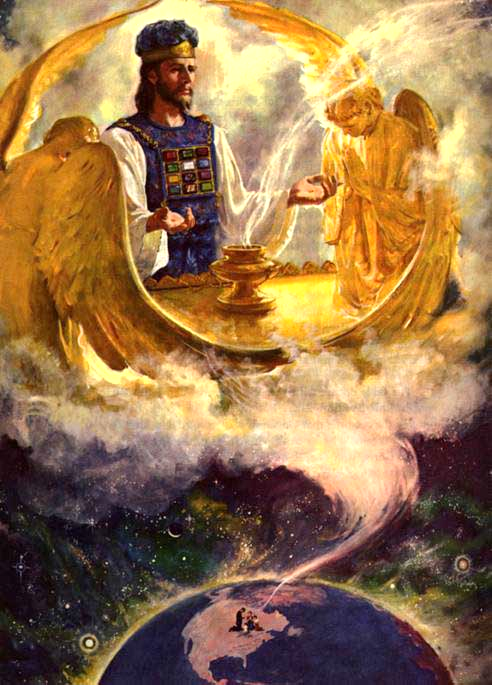 Christ is in the heavenly sanctuary, and he is there to make an atonement for the people. He is there to present his wounded side and pierced hands to his Father. He is there to plead for his Church that is upon the earth. He is cleansing the sanctuary from the sins of the people. What is our work?—It is our work to be in harmony with the work of Christ. By faith we are to work with him, to be in union with him. {RH January 28, 1890, par. 7}
14
[Speaker Notes: WE NEED TO GET OUR SINS OFF OF US!! NEXT STEP = DO NOT SIN ANYMORE…IF WE DON’T STOP SINNING WHEN WILL THE SANCTUARY BE CLEANSED? // It will be cleansed with or without us participating!! (Sadly, that would mean our names are blotted out of Jesus’ Book of Life.) / (The corresponding work we have to do!)  See Ephesians 5:25 – 27. 

What about those who say we can’t overcome Sin? That we will be “sinning until Jesus comes”?]
PAUSE! HOW MANY WILL MAKE IT IN TO GOD’S KINGDOM / BE “*ALIVE AND REMAIN”?TYPES and  ANTITYPE
Something to ponder, given the types: 
(1) Is it possible that less than one percent of professed believers will be making it into God’s Kingdom? (i.e.  in the Antitype?) 
(2) Can it be that the 144,000 is a literal number?
15
[Speaker Notes: WE NEED TO GET OUR SINS OFF OF US!! NEXT STEP = DO NOT SIN ANYMORE…IF WE DON’T STOP SINNING WHEN WILL THE SANCTUARY BE CLEANSED? // It will be cleansed with or without us participating!! / (The corresponding work we have to do!)  See Ephesians 5:25 – 27. 
What about those who say we can’t overcome Sin? That we will be “sinning until Jesus comes”?

**NOAH’S TIME c.f. NOW! IS THERE TALK OF A “RESET” NOW? NOAH’S FLOOD = The first GREAT RESET! (START – OVER!) – THE ULTIMATE RESET IS COMING! (JESUS COMES! END OF LIFE AS WE KNOW IT); etc. ARE CONDITIONS SIMILAR TO NOAH’S TIME? 
*1 Thess. 4:17

Hebrews 12:27  And this word, Yet once more, signifieth the removing of those things that are shaken, as of things that are made, that those things which cannot be shaken may remain.]
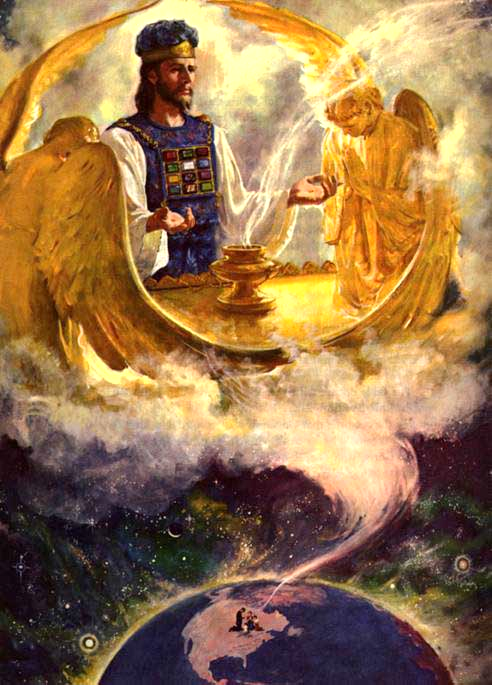 When Jesus is within the sanctuary above, when we have an Advocate in the courts of heaven, how earnestly should the corresponding work of intercession be going on upon the earth! While we may see and should sense the guilt of sin, we are to appreciate the mercy of God through the atonement. The Lord has promised that because of the propitiatory sacrifice He will, if we repent, certainly forgive our iniquities.
16
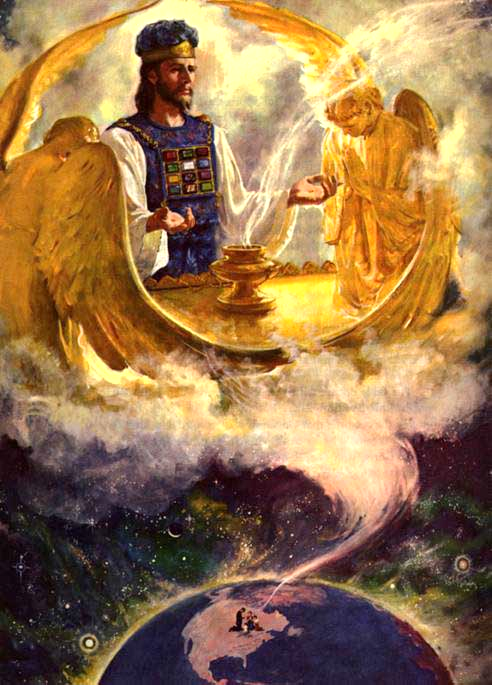 Now, while Christ is pleading in our behalf, while the Father accepts the merits of the atoning Sacrifice, let us ask and we shall receive. Let all confess their sins and let them go beforehand to judgment that they may be forgiven for Christ's sake, and that pardon may be written against their names.                                                                                                   {3MR 197.3} OR Miscellaneous Collections 1888 – The Ellen G. White Materials, (1987) Chapter 111 – Diary Entries.
17
THE SHAKING
I saw some, with strong faith and agonizing cries, pleading with God. Their countenances were pale, and marked with deep anxiety, expressive of their internal struggle. Firmness and great earnestness was expressed in their countenances; large drops of perspiration fell from their foreheads. Now and then their faces would light up with the marks of God's approbation, and again the same solemn, earnest, anxious look would settle upon them.      {CET 175.1}
18
[Speaker Notes: 1Co 10:12  Wherefore let him that thinketh he standeth take heed lest he fall. 
1Co 10:13  There hath no temptation taken you but such as is common to man: but God is faithful, who will not suffer you to be tempted above that ye are able; but will with the temptation also make a way to escape, that ye may be able to bear it.]
THE SHAKING
Evil angels crowded around, pressing darkness upon them to shut out Jesus from their view, that their eyes might be drawn to the darkness that surrounded them, and thus they be led to distrust God, and murmur against Him. Their only safety was in keeping their eyes directed upward. Angels of God had charge over His people, and as the poisonous atmosphere of evil angels was pressed around these anxious ones, the heavenly angels were continually wafting their wings over them to scatter the thick darkness. {CET 175.2}
19
[Speaker Notes: Mat 10:21  And the brother shall deliver up the brother to death, and the father the child: and the children shall rise up against their parents, and cause them to be put to death. 
Mat 10:22  And ye shall be hated of all men for my name's sake: but he that endureth to the end shall be saved.]
THE SHAKING - 2
As the praying ones continued their earnest cries, at times a ray of light from Jesus came to them, to encourage their hearts, and light up their countenances. Some, I saw, did not participate in this work of agonizing and pleading. They seemed indifferent and careless. They were not resisting the darkness around them, and it shut them in like a thick cloud. √The angels of God left these, and went to the aid of the earnest, praying ones. I saw angels of God hasten to the assistance of all who were struggling with all their power to resist the evil angels, and trying to help themselves by calling upon God with perseverance. ×But His angels left those who made no effort to help themselves, and I lost sight of them. {CET 175.3}
20
Verse 23 - EGW comments
Christians are set as light bearers on the way to heaven. They are to reflect to the world the light shining upon them from Christ. Their life and character should be such that through them others will get a right conception of Christ and of His service. {SC 115.2}
21
[Speaker Notes: SC pages 115, 116. Who is the source of the light? We are mere reflectors of the light. / John 4:6; Matthew 5:16 /]
“Not one of us will ever receive the seal of God while our characters have one spot or stain upon them. It is left with us to remedy the defects in our characters, to cleanse the soul-temple of every defilement. Then the latter rain will fall upon us as the early rain fell upon the disciples on the day of Pentecost.” {CET 189.2}
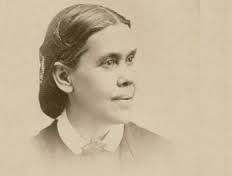 22
[Speaker Notes: Eph. 5:25 – 27; Isaiah 1:18; 1 John 1:9; Matthew 5:48, 1 Peter 1:16, Ephesians 4:30, etc. 
AAAMMMEEEENNN!!!]
DISCUSSION AND COMMENTS?
Doing the “Corresponding Work” is absolutely essential. We must afflict our soul, do no work, have holy convocations and a fast and put away sin! That’s not an option if we want to be on Jesus’ team / under His banner in the final battle in the Great Controversy, the “Conflict of the Ages”. Revelation 13:8 is pretty instructive and we must keep it before us constantly. JESUS and JESUS only can save us. His representative on earth is the Comforter, the Holy Ghost. If He is allowed to fully control and transform our minds, inking it with His (with the mind of Christ) we – will – be – saved! │ There is a conflict coming that will hit “with blinding force” and “overwhelming surprise”! This begs a lot of questions! Wow.
23
DO WE HAVE ANY QUESTIONS?
24
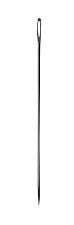 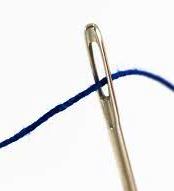 [Speaker Notes: DID YOU LEARN ANY LESSON(S) FROM THE HAND SEWING NEEDLE DISCUSSION? WHAT DID YOU LEARN? DID YOU RELATE ANY OF THE LESSON(S) TO WHAT WAS PRESENTED?]